Logistic Regression
For a binary response variable: 1=Yes, 0=No
This slide show is a free open source document.  
See the last slide for copyright information.
Binary outcomes are common and important
The patient survives the operation, or does not.
The accused is convicted, or is not.
The customer makes a purchase, or does not.
The marriage lasts at least five years, or does not.
The student graduates, or does not.
For a binary variable
The population mean E[Y] is the probability that Y=1
Make the mean depend on a set of explanatory variables

Consider one explanatory variable. Think of a scatterplot
Least Squares vs. Logistic Regression
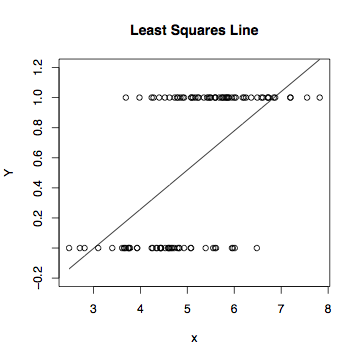 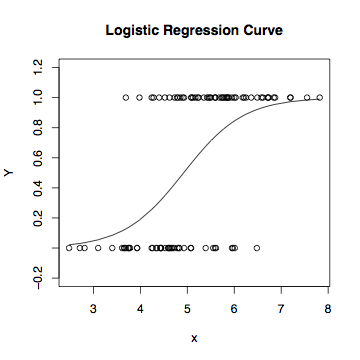 The logistic regression curve arises from an indirect 
representation of the probability of Y=1 for a given set 
of x values.

Representing the probability of an event by
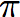 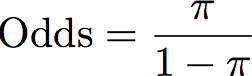 [Speaker Notes: A number between 0 and 1, not 3.14159…]
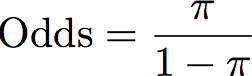 If P(Y=1)=1/2, odds = .5/(1-.5) = 1 (to 1)
If P(Y=1)=2/3, odds = 2 (to 1)
If P(Y=1)=3/5, odds = (3/5)/(2/5) = 1.5 (to 1)
If P(Y=1)=1/5, odds = .25 (to 1)
[Speaker Notes: Always “to 1”]
The higher the probability, the greater the odds
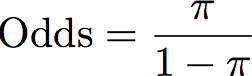 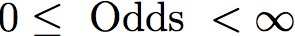 Linear model for the log odds
Natural log, not base 10
Symbolized ln
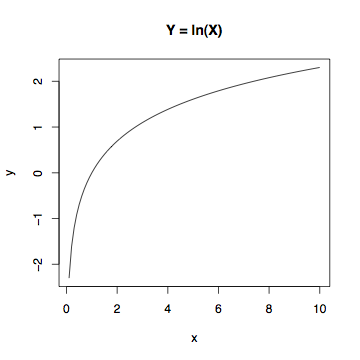 [Speaker Notes: the natural log increases from minus infinity when the odds are zero, to zero when the odds equal one (fifty-fifty), and then it keeps on increasing as the odds rise, but more and more slowly.]
Some facts about ln
The higher the probability, the higher the log odds.
ln(e)=1,   e = 2.1728…
Only defined for positive numbers. 
So logistic regression will not work for events of probability exactly zero or exactly one (why not one?)
[Speaker Notes: Divide by zero]
The log of a product is the sum of logs
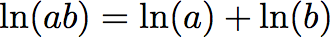 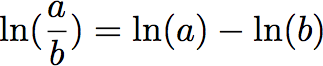 This means the log of an odds ratio is the 
difference between the two log odds quantities.
[Speaker Notes: Say a and b are both odds in ln(a/b)]
Linear regression model for the log odds of the event Y=1
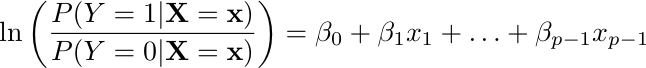 [Speaker Notes: Beta0 is the intercept.
$\beta_k$ is the increase in log odds of $Y=1$ when $x_k$ is increased by one unit, 
and all other explanatory variables are held constant.]
Equivalent Statements
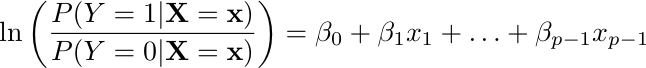 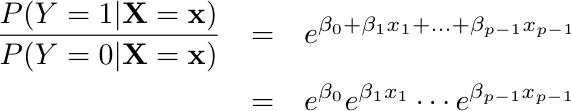 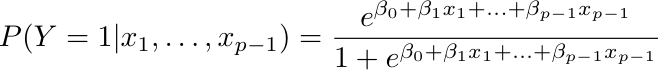 [Speaker Notes: Beta0 is the intercept.
$\beta_k$ is the increase in log odds of $Y=1$ when $x_k$ is increased by one unit, 
and all other explanatory variables are held constant.]
In terms of log odds, logistic regression is like regular regression
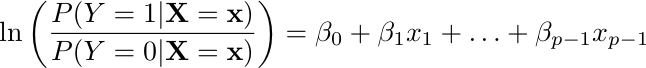 [Speaker Notes: Beta0 is intercept, beta_k is …]
In terms of plain odds,
Logistic regression coefficients represent odds ratios
For example, “Among 50 year old men, the odds of being dead before age 60 are three times as great for smokers.”
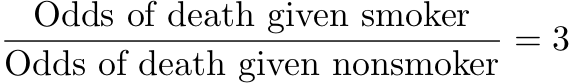 Logistic regression
X=1 means smoker, X=0 means non-smoker
Y=1 means dead, Y=0 means alive

Log odds of death = 

Odds of death =
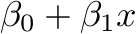 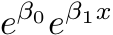 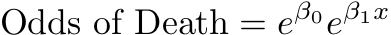 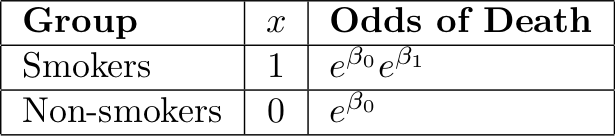 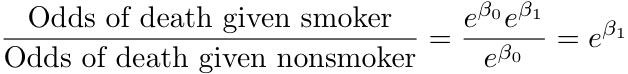 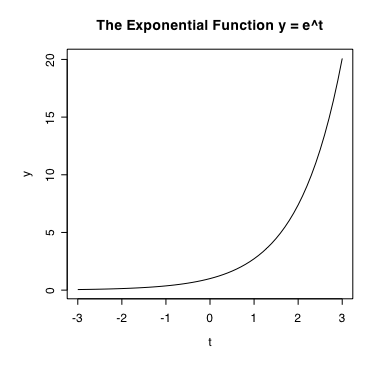 Exponential function f(t) = et
Always positive
e0=1, so when            , the odds ratio equals one (50-50).
f(t) = et  is increasing
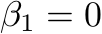 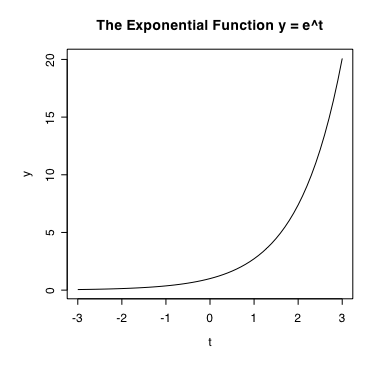 One more example
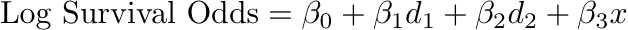 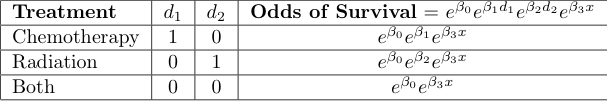 For any given disease severity x,
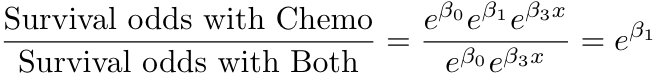 [Speaker Notes: What of beta1 > 0 ? Chemo alone is better. Reasonable?]
In general,
When xk is increased by one unit and all other explanatory variables are held constant, the odds of Y=1 are multiplied by
That is,       is an odds ratio --- the ratio of the odds of Y=1 when xk is increased by one unit, to the odds of Y=1 when everything is left alone.
As in ordinary regression, we speak of “controlling” for the other variables.
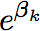 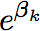 The conditional probability of Y=1
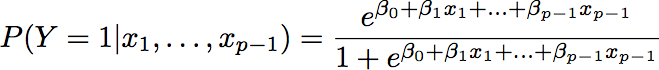 This formula can be used to calculate an estimated P(Y=1)
Just replace betas by their estimates (b)
It can also be used to calculate the probability of getting
The sample data values we actually did observe.
[Speaker Notes: Nonlinear model for the probability]
Maximum likelihood estimation
Likelihood = Probability of getting the data values we did observe
Viewed as a function of the parameters (betas), it’s called the “likelihood function.”
Those parameter values for which the likelihood function is greatest are called the maximum likelihood estimates.
Thank you again, Mr. Fisher.
Likelihood Function for Simple Logistic Regression
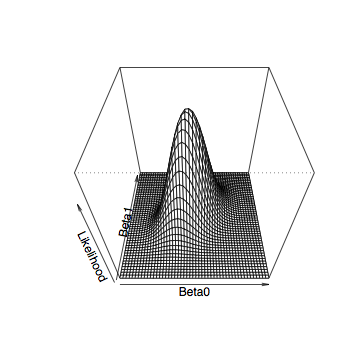 [Speaker Notes: For a particular data set]
Maximum likelihood estimates
Must be found numerically.
Lead to nice large-sample chi-square tests.
We will mostly use Wald tests.
Copyright Information
This slide show was prepared by Jerry Brunner, Department of Statistical Sciences, University of Toronto. It is licensed under a Creative Commons Attribution - ShareAlike 3.0 Unported License. Use any part of it as you like and share the result freely. These Powerpoint slides are available from the course website:

http://www.utstat.toronto.edu/~brunner/oldclass/441s16